А.С.Пушкин
Сказка о мёртвой царевне и семи богатырях
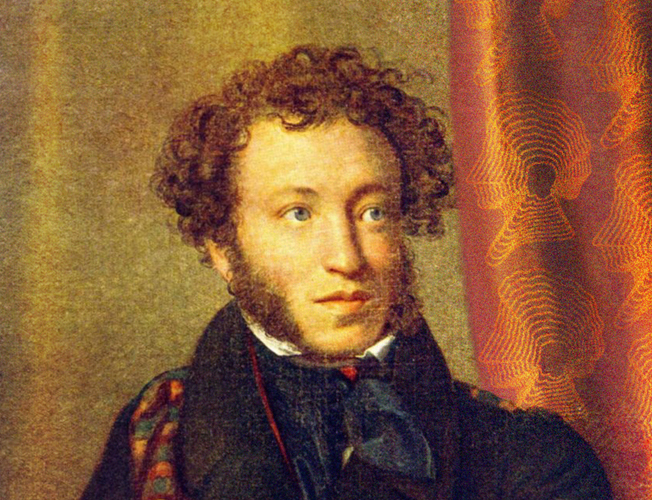 Цель нашей работы – раскрыть значение терминов «добро» и «зло» на примере сказки. 
Мы будем учиться сравнивать образы героев, анализировать текст.
Лето 1831 года А.С.Пушкин и В.А. Жуковский проводили
 в Царском селе. Там они решили устроить «состязание»: кто лучше напишет сказку, подобную народной.
Жуковский впоследствии написал 
«Сказку о спящей царевне», 
а  Пушкин «Сказку о мёртвой царевне и семи богатырях»
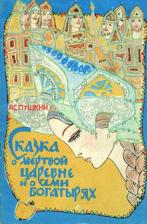 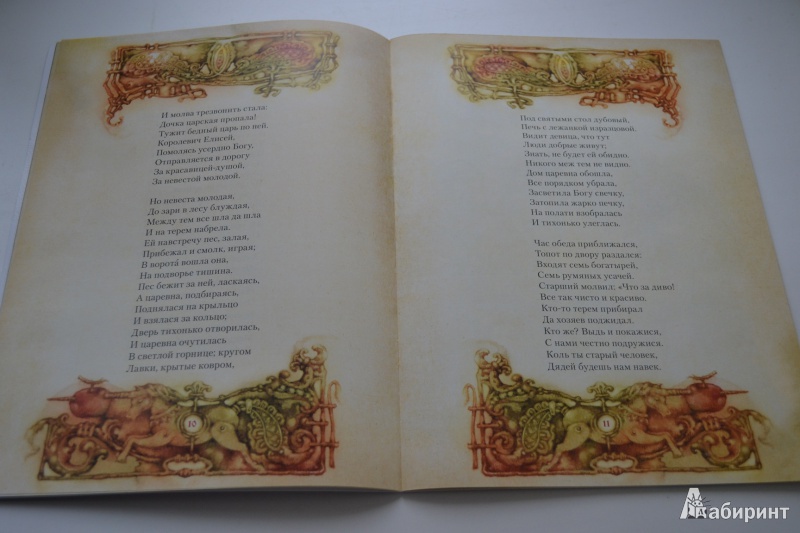 Прочитаем сказку
Царь с царицею простился
В путь-дорогу снарядился…
«В сказках Добро всегда побеждает Зло». Что же это такое – Добро и Зло?
Добро-это то, что хорошо,
 полезно, нужно  человеку, 
с чем связаны надежды людей, представления о свободе и счастье.
Школьный философский словарь
Зло всегда имеет отрицательный смысл
 и обозначает плохое, влекущее за собой беды,
 страдания, горе, несчастье.
Школьный философский словарь
контрольный вопрос:
Как А.С.Пушкин показывает добро и зло в «Сказке о мертвой царевне и семи богатырях?
«Сказка о мертвой царевне и о семи богатырях» близка к народным (фольклорным) сказкам. А в народных сказках все герои делятся на положительных (добрых) и отрицательных (злых)
Злые
Добрые
Баба-Яга
Иван-царевич
Кощей Бессмертный
Чудо-Юдо
Иван – крестьянский сын
Царевна-лягушка
Можем ли мы, ребята, так же четко разграничить 
положительных и отрицательных героев в «Сказке о мертвой царевне и о семи богатырях»?
В  каких героях  заключается наиболее яркая характеристика Добра и Зла?
КАКАЯ?
ЦАРЕВНА
ЦАРИЦА
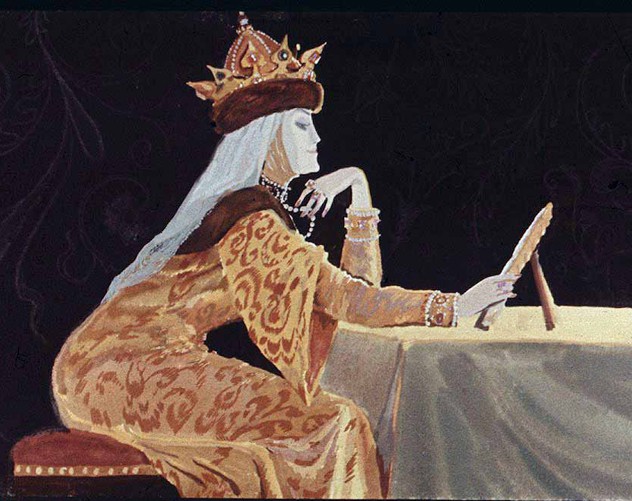 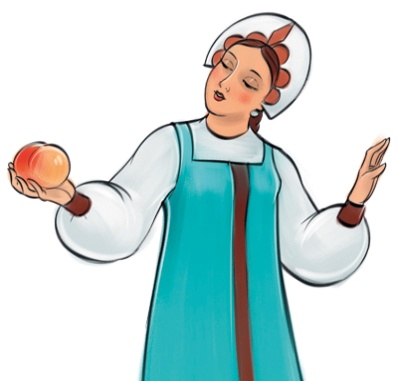 Злая
Гордая
хитроумная
кроткая
милая
своенравная
ломливая
трудолюбивая
ревнивая
завистливая
добрая
скромная
Анализируем фрагменты текста
отрывков «Царица и зеркало»…
Что вы можете сказать о Царице?
ЧИТАЕМ ОТРЫВОК «Но царевна молодая…»
С чем сравнивает автор царевну, говоря «…росла, росла, поднялась– и расцвела»?
ЧИТАЕМ ОТРЫВОК: «Но невеста молодая / До зари в лесу блуждая…»
Почему царевна решила, что в тереме «люди добрые живут»?
Что сделала героиня в доме?
Как это характеризует царевну?
Можем ли мы про царицу сказать, что она трудолюбивая?
Выразительное чтение и анализ эпизода
 «Раз царевна молодая…»
Кто приходит к царевне с целью погубить ее?
На чьей стороне Соколко? Почему?
Получается, что Зло победило?
Кто помогает царевичу Елисею?
Ответьте письменно на контрольный вопрос
Как А.С.Пушкин показывает добро и зло в «Сказке о мертвой царевне и семи богатырях?
Домашнее задание:
Понравившийся отрывок из сказки выучите наизусть.